Consumer Theory: Comparative Statics of UMP Part 2
ECON 300
ECON 300
DEPARTMENT OF BUSINESS & ECONOMICS
1
Review of Previous Lecture
Comparative Statics of the UMP: Part 1

Changes in the consumer’s income.

Normal vs. Inferior Goods

Luxury vs. Necessary Goods

The Income Consumption Curve

The Engel Curve
ECON 300
DEPARTMENT OF BUSINESS & ECONOMICS
2
Today’s Topics
Comparative Statics of the UMP: Part 2

Changes in the market price(s).

Ordinary vs. Giffen Goods

The Price Consumption Curve

The Demand Curve

Deriving the Demand Function
ECON 300
DEPARTMENT OF BUSINESS & ECONOMICS
3
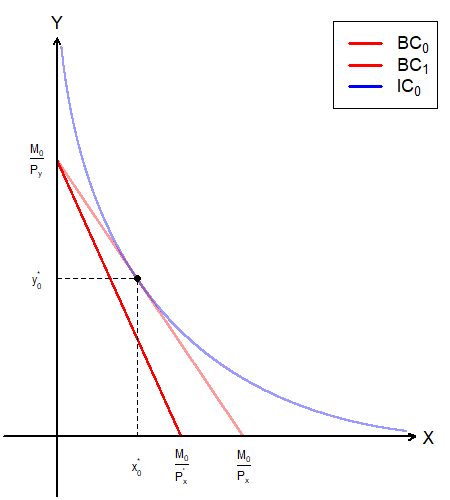 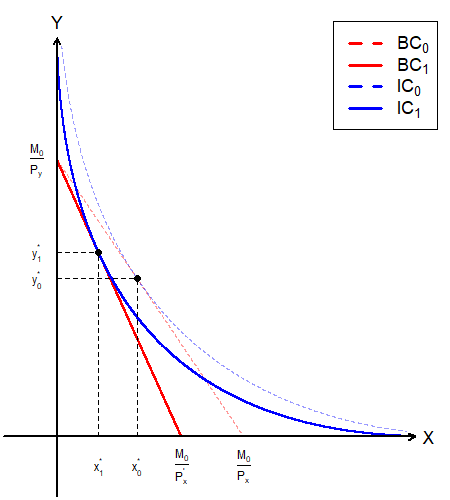 ECON 300
DEPARTMENT OF BUSINESS & ECONOMICS
4
Ordinary Goods
ECON 300
DEPARTMENT OF BUSINESS & ECONOMICS
5
Giffen Goods
ECON 300
DEPARTMENT OF BUSINESS & ECONOMICS
6
Ordinary Goods vs. Giffen Goods
Ordinary Goods: 
Price Elasticity of Demand is less than 0.
Consumption increases as Price decreases.
Consumption decreases as Price increases.

Giffen Goods:
Price Elasticity of Demand is greater than 0.
Consumption increases as Price increases.
Consumption decreases as Price decreases.
ECON 300
DEPARTMENT OF BUSINESS & ECONOMICS
7
The Price Consumption Curve
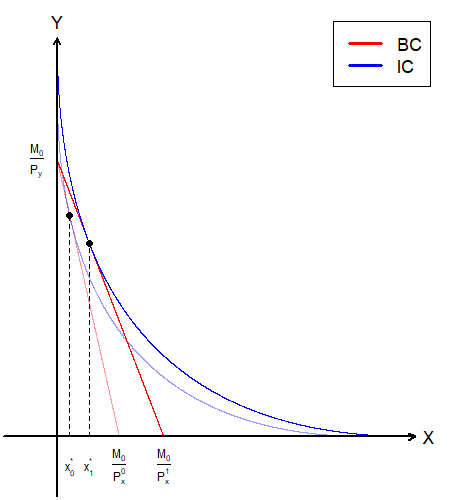 ECON 300
DEPARTMENT OF BUSINESS & ECONOMICS
8
The PCC and the Demand Curve
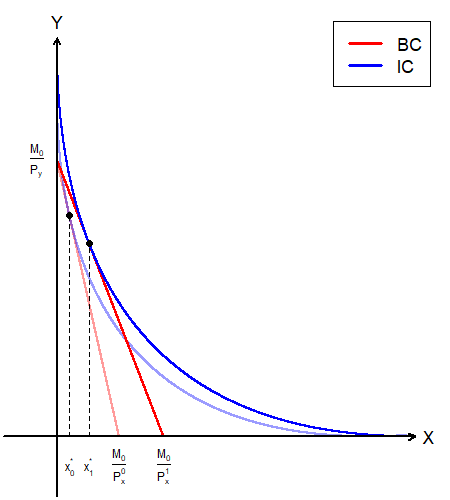 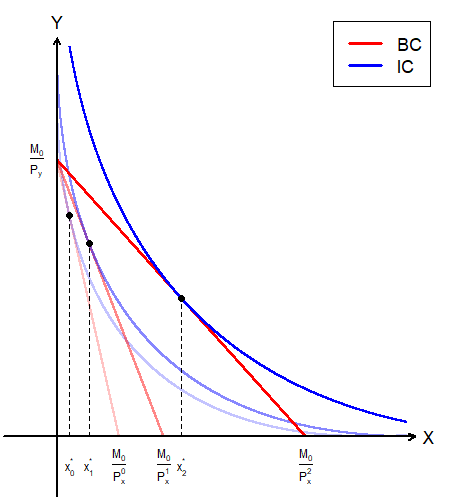 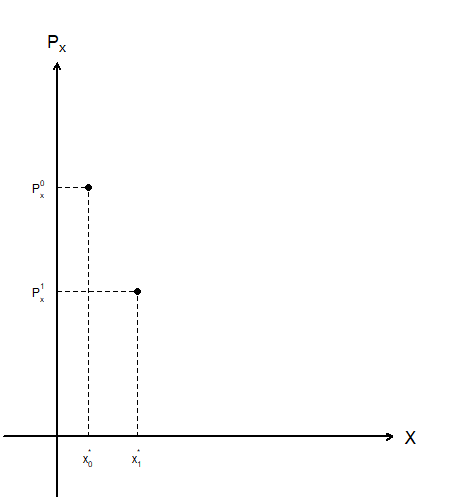 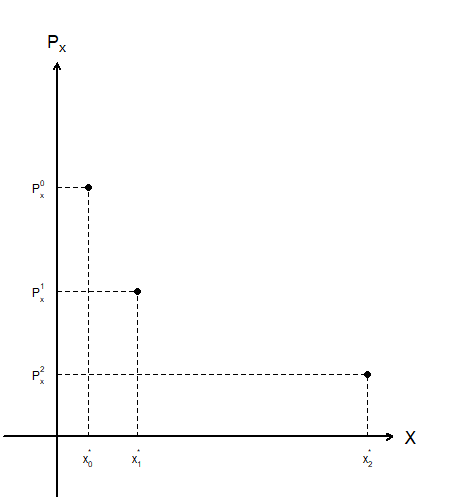 ECON 300
DEPARTMENT OF BUSINESS & ECONOMICS
9
From the UMP to the Demand Function
We find the classical “downward sloping” demand curve.

Explains the relationship between the good’s price and quantity demanded.

This is called the (Walrasian) Demand curve.
ECON 300
DEPARTMENT OF BUSINESS & ECONOMICS
10
Demand Curve Basics
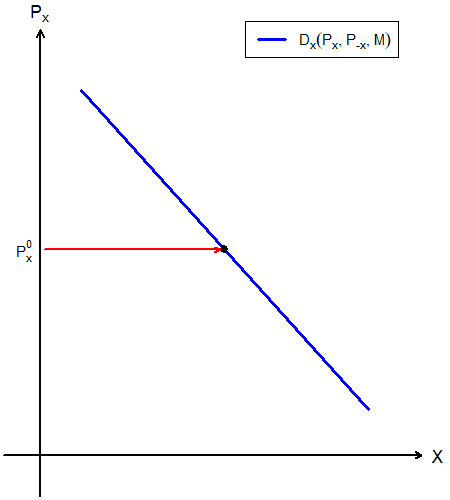 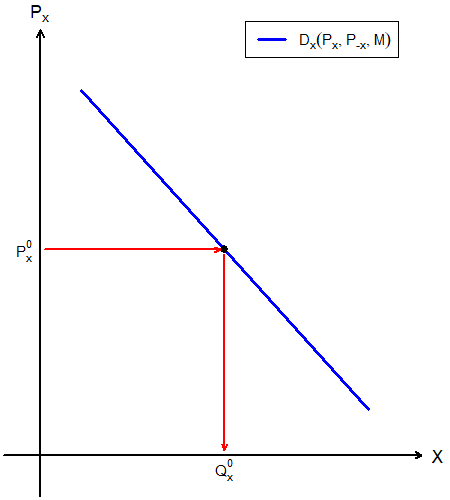 ECON 300
DEPARTMENT OF BUSINESS & ECONOMICS
11
Recap: The Demand Curve
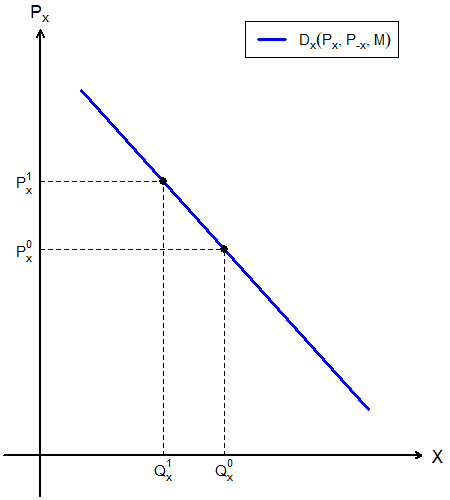 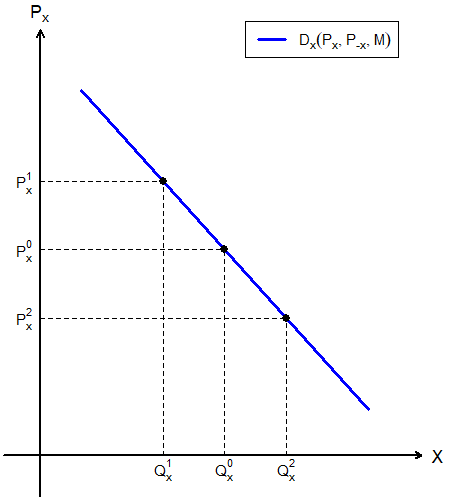 ECON 300
DEPARTMENT OF BUSINESS & ECONOMICS
12
Recap: The Demand Curve
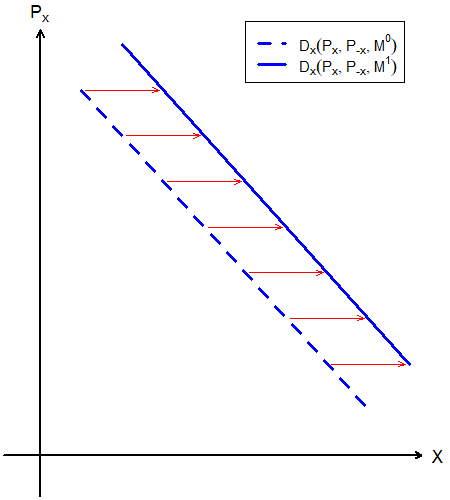 ECON 300
DEPARTMENT OF BUSINESS & ECONOMICS
13
Recap: The Demand Curve
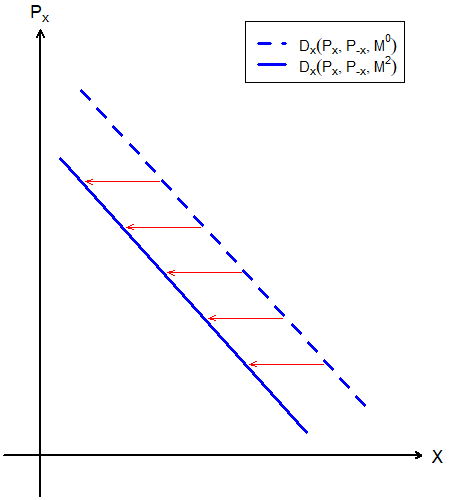 ECON 300
DEPARTMENT OF BUSINESS & ECONOMICS
14
Deriving the Demand Curve
ECON 300
DEPARTMENT OF BUSINESS & ECONOMICS
15
Deriving the Demand Curve
ECON 300
DEPARTMENT OF BUSINESS & ECONOMICS
16
In-Class Exercise
ECON 300
DEPARTMENT OF BUSINESS & ECONOMICS
17
In-Class Exercise Visualized
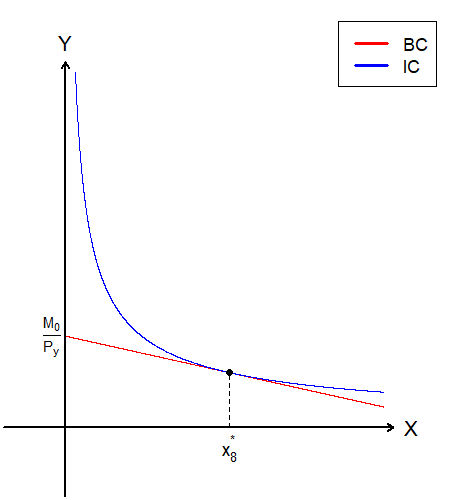 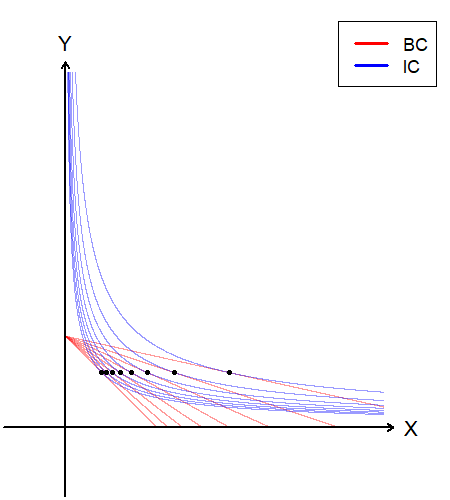 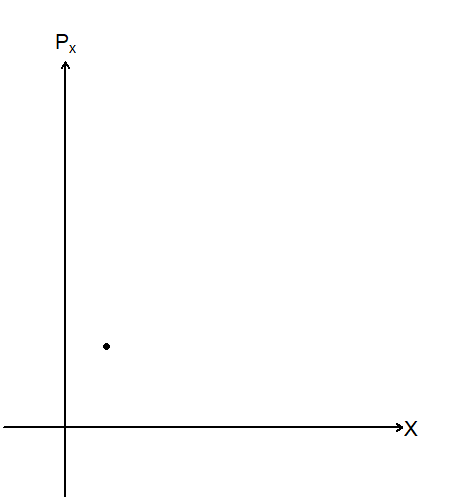 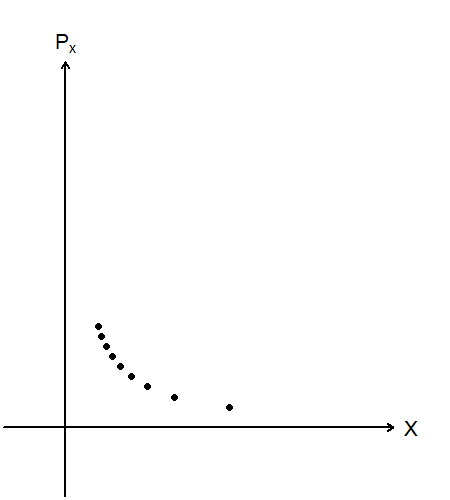 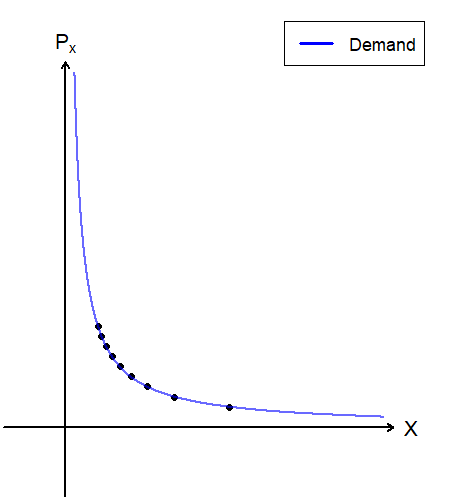 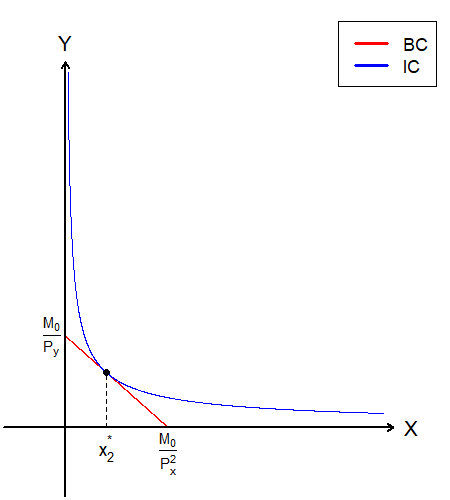 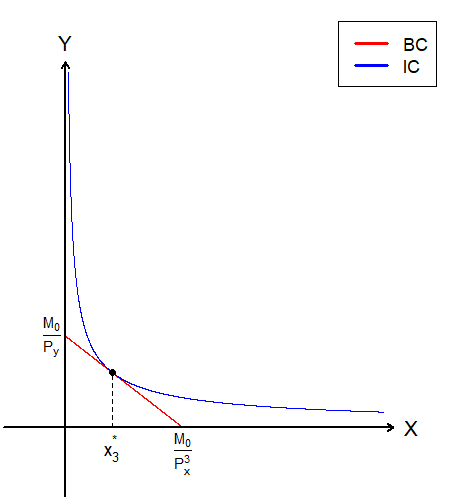 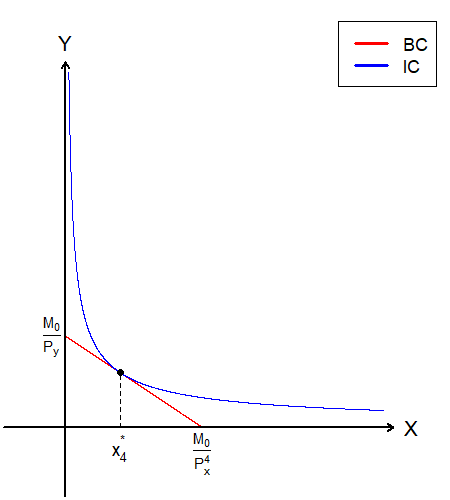 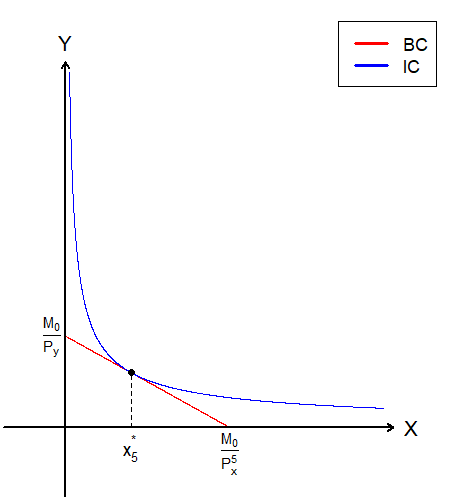 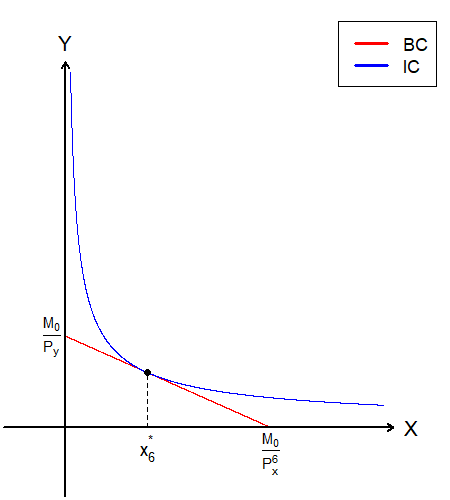 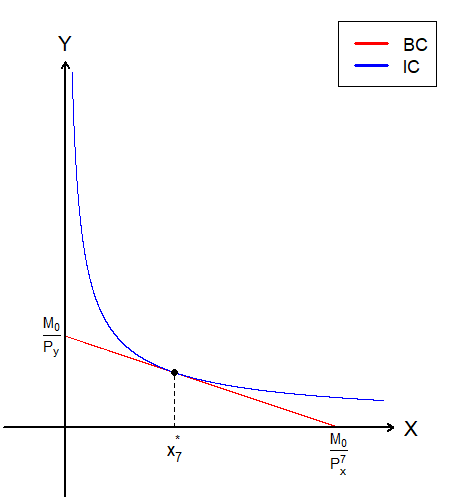 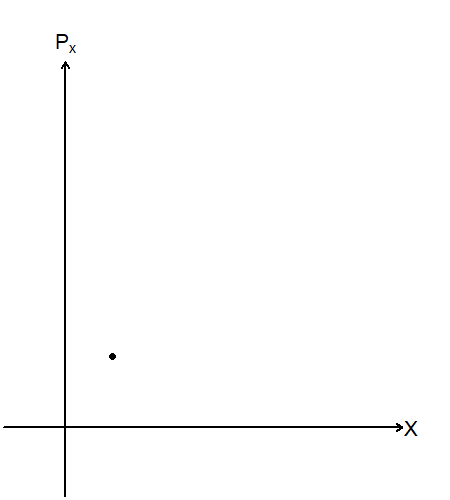 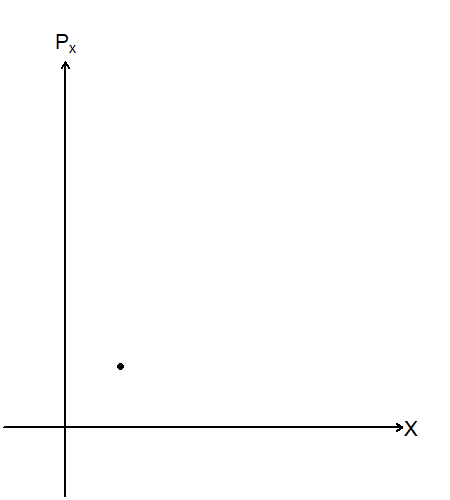 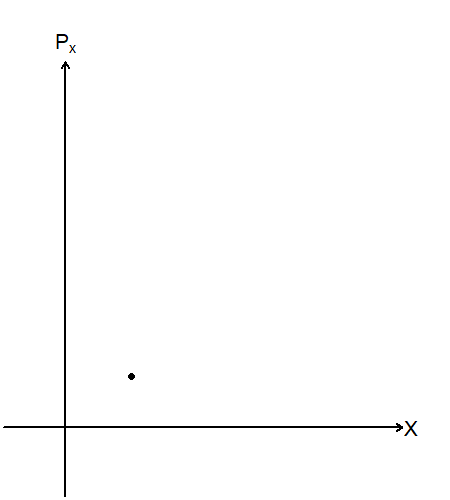 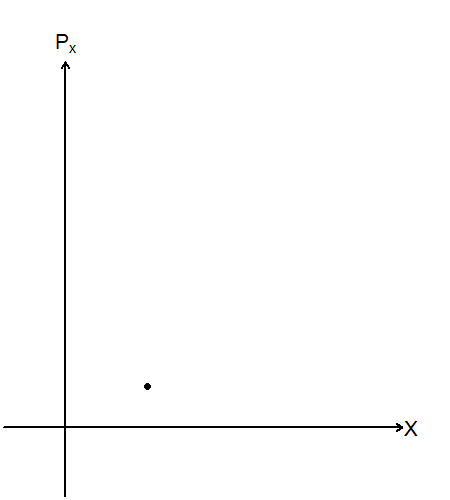 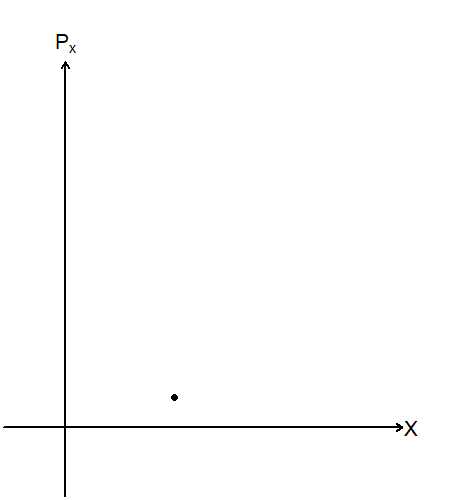 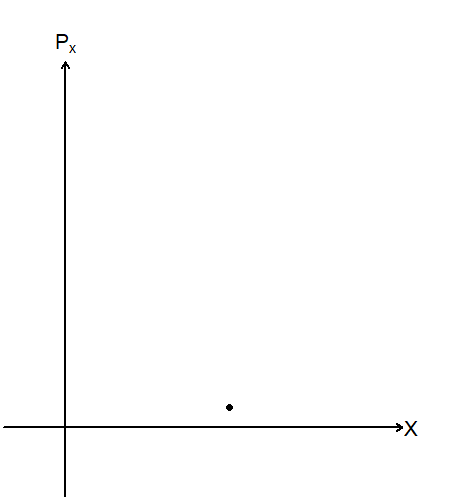 ECON 300
DEPARTMENT OF BUSINESS & ECONOMICS
18
Demand Curves of Special Utility Functions
The demand function for the two special utility functions we introduced earlier would look quite different from the Cobb-Douglas function’s results.

We will derive the demand function for consumers with the Linear and Leontief utility functions to observe the differences.
ECON 300
DEPARTMENT OF BUSINESS & ECONOMICS
19
The Linear Utility Functionand the Demand Curve
ECON 300
DEPARTMENT OF BUSINESS & ECONOMICS
20
The Linear Utility Functionand the Demand Curve
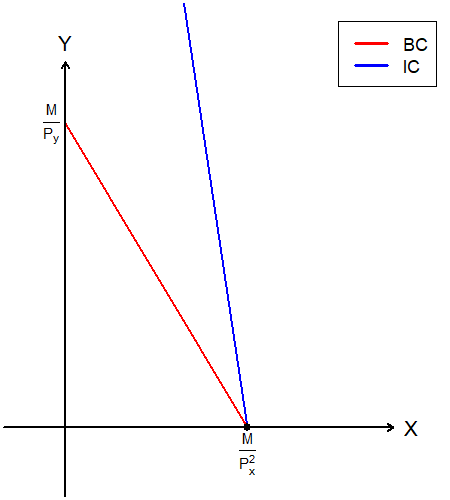 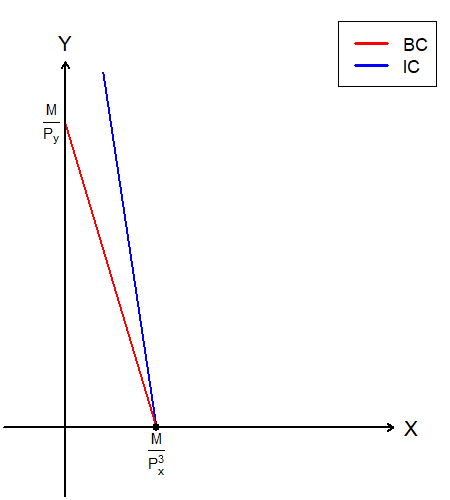 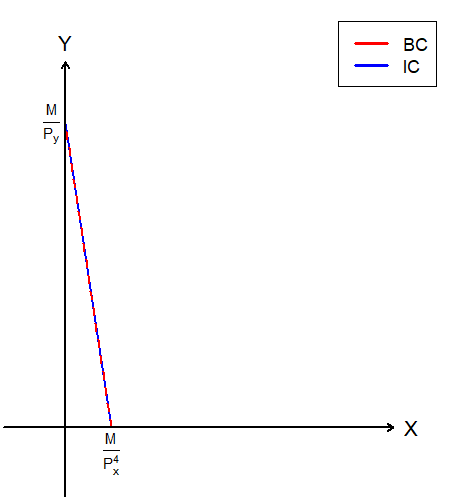 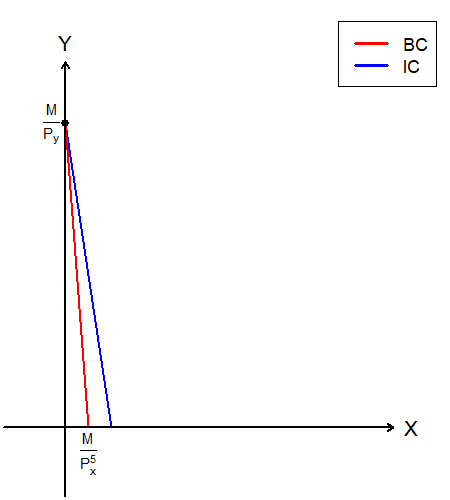 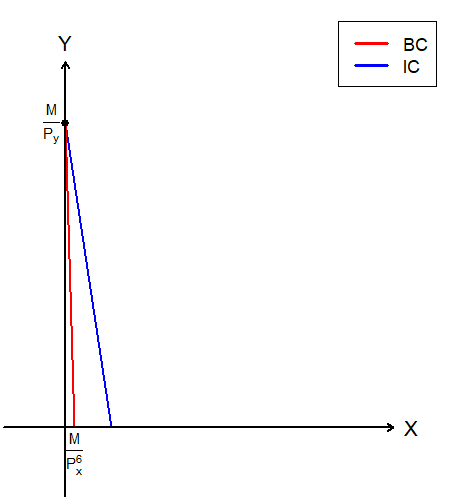 ECON 300
DEPARTMENT OF BUSINESS & ECONOMICS
21
The Linear Utility Functionand the Demand Curve
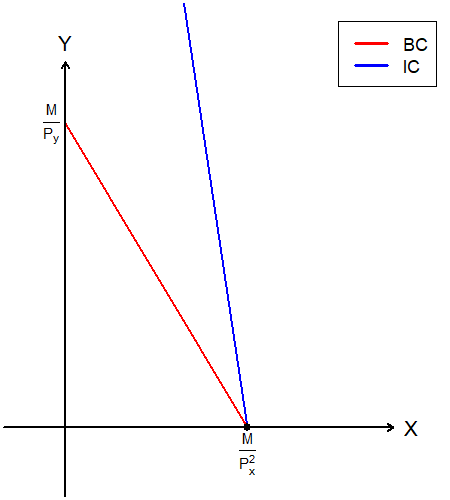 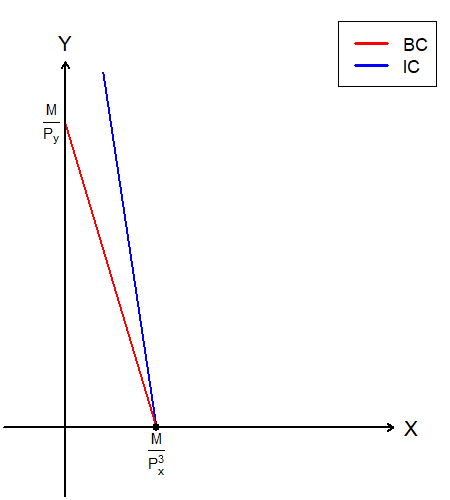 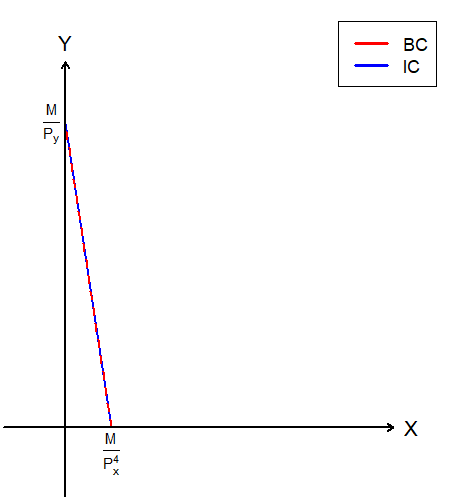 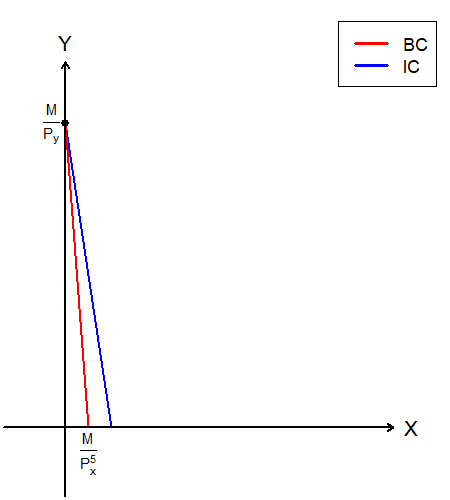 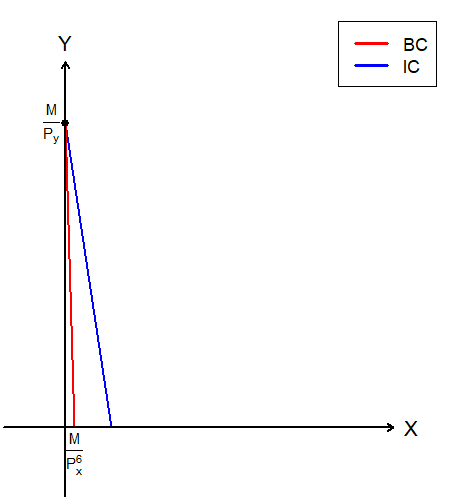 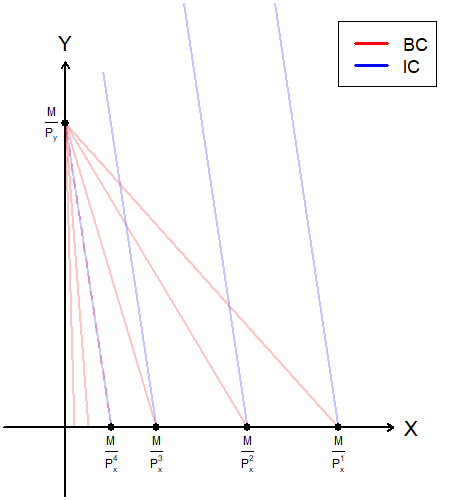 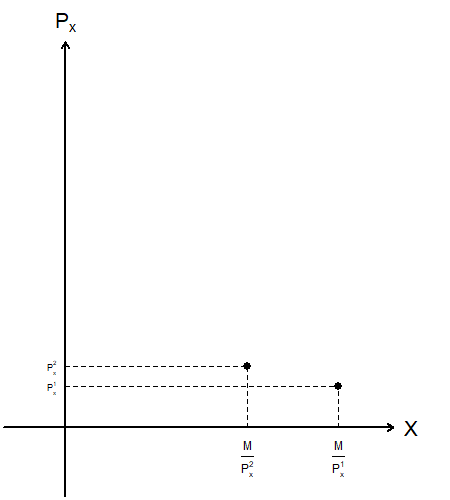 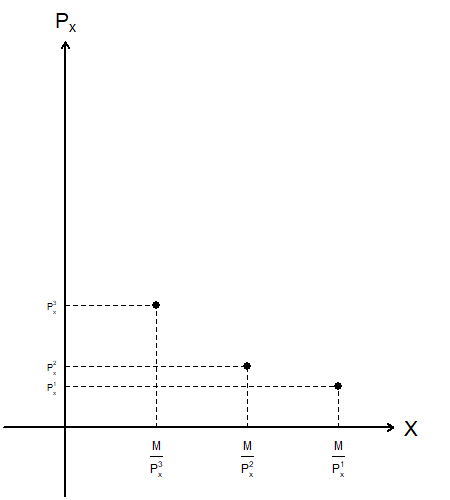 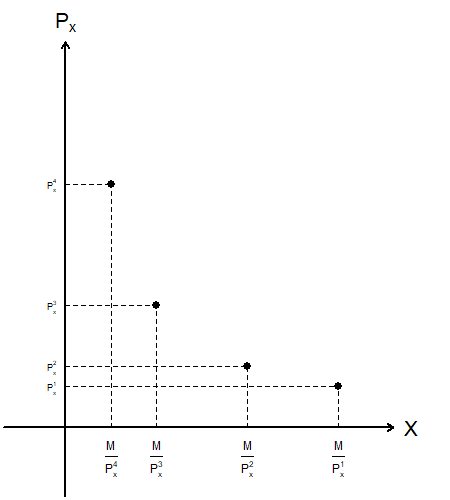 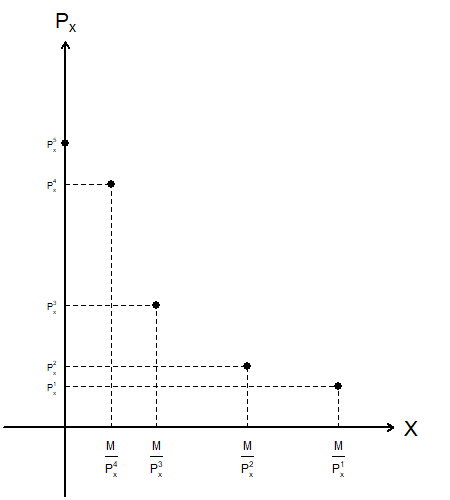 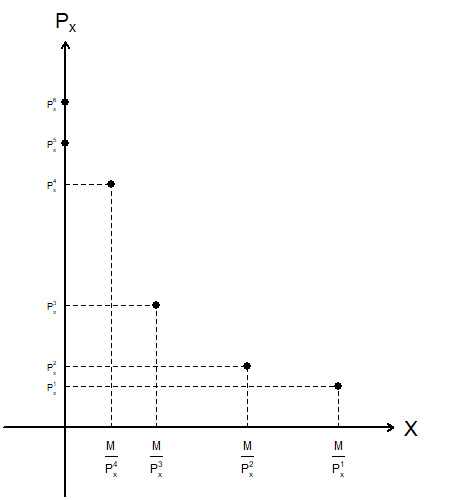 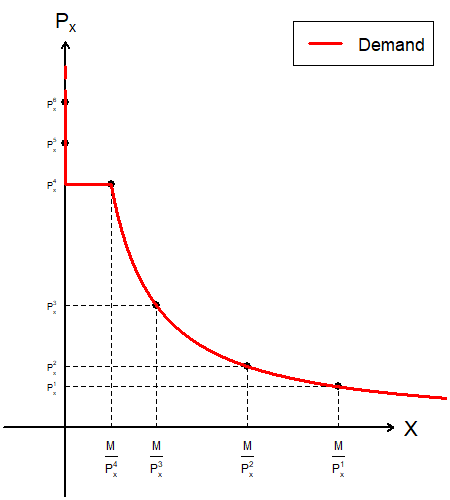 ECON 300
DEPARTMENT OF BUSINESS & ECONOMICS
22
The Linear Utility Functionand the Demand Curve
ECON 300
DEPARTMENT OF BUSINESS & ECONOMICS
23
The Leontief Utility Functionand the Demand Curve
ECON 300
DEPARTMENT OF BUSINESS & ECONOMICS
24
Deriving the Demand Curve
ECON 300
DEPARTMENT OF BUSINESS & ECONOMICS
25
The Leontief Utility Functionand the Demand Curve
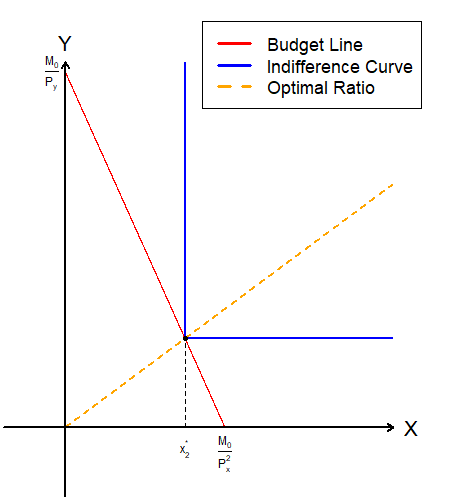 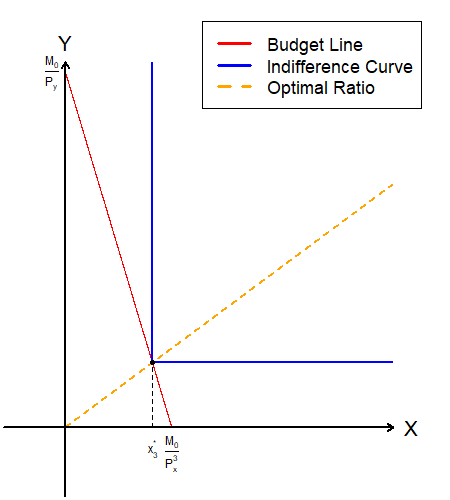 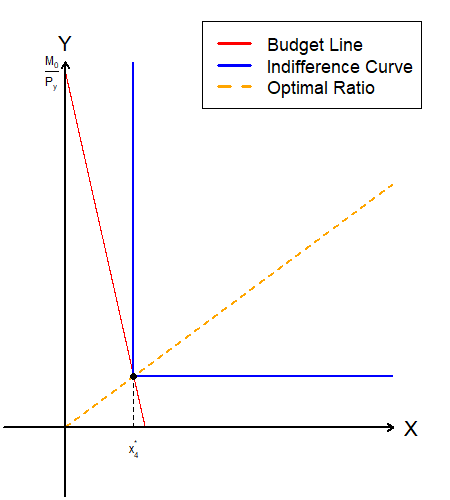 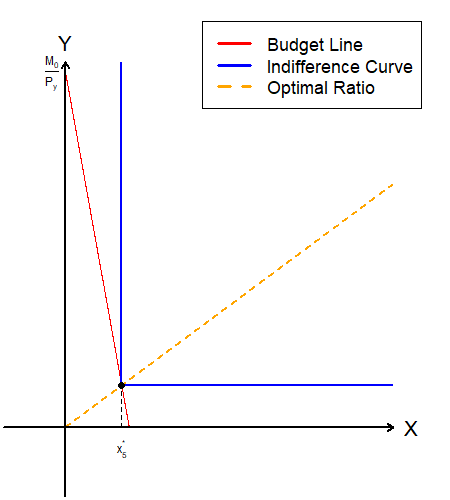 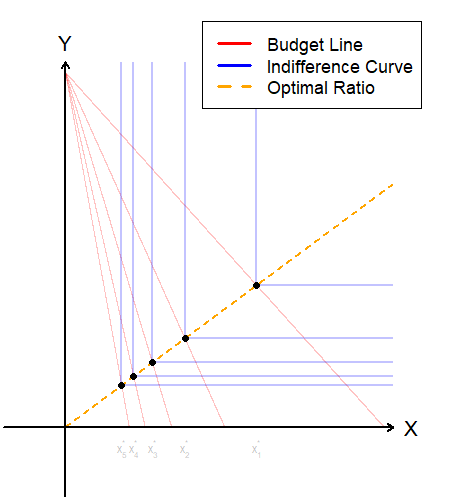 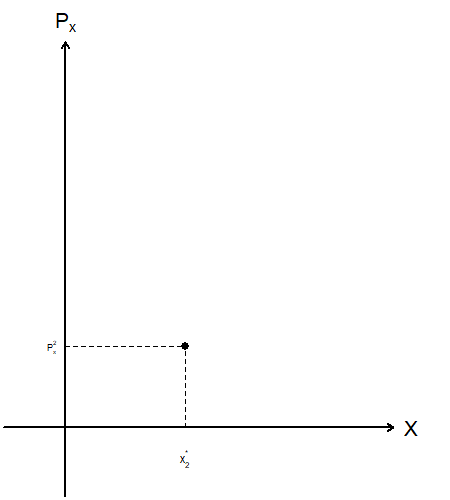 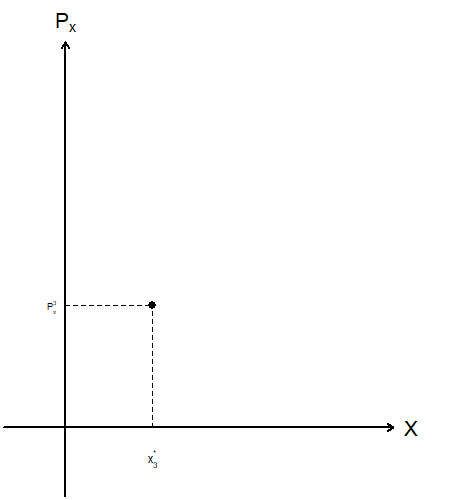 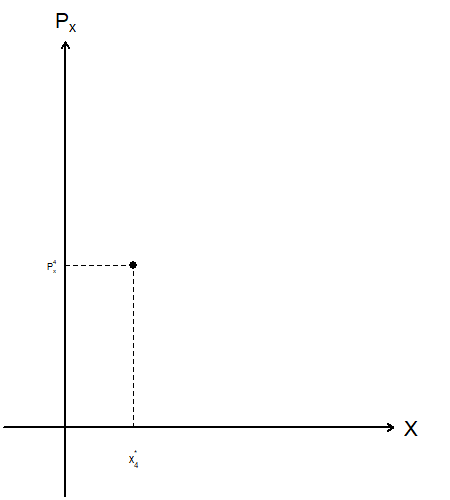 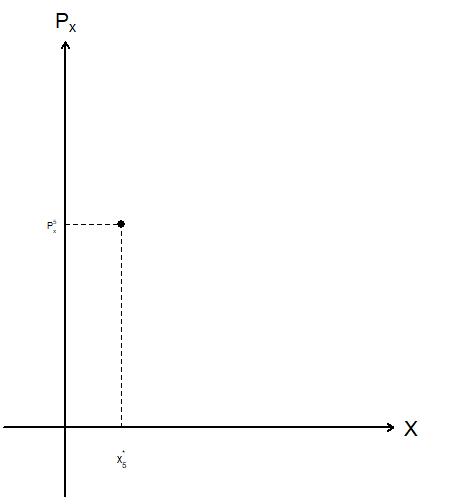 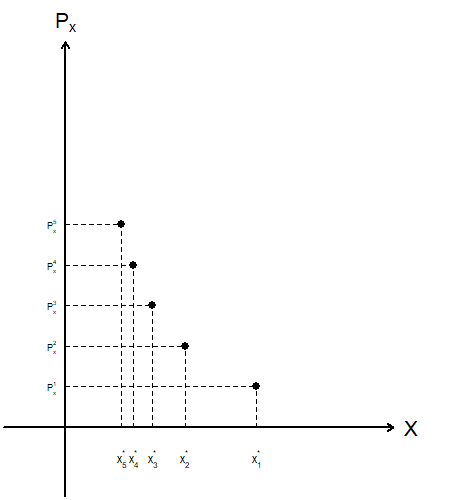 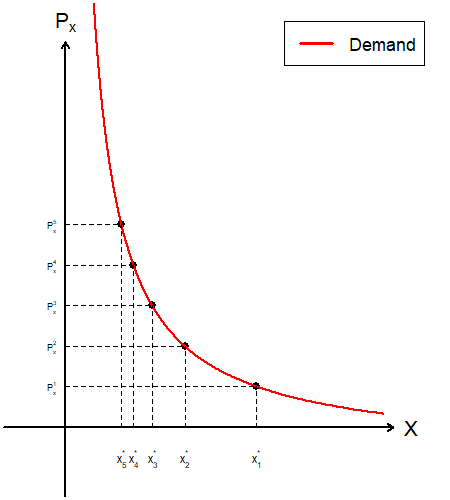 ECON 300
DEPARTMENT OF BUSINESS & ECONOMICS
26
Recap of Today’s Topics
Comparative Statics of the UMP: Part 2

Ordinary vs. Giffen Goods

The Price Consumption Curve

The Demand Curve

Deriving the Demand Function
Cobb Douglas
Linear
Leontief
ECON 300
DEPARTMENT OF BUSINESS & ECONOMICS
27
Preview of Next Lecture
Comparative Statics of the UMP: Part 3

Breaking down the Price Effect

The Substitution Effect

The Income Effect

Compensated Demand
ECON 300
DEPARTMENT OF BUSINESS & ECONOMICS
28